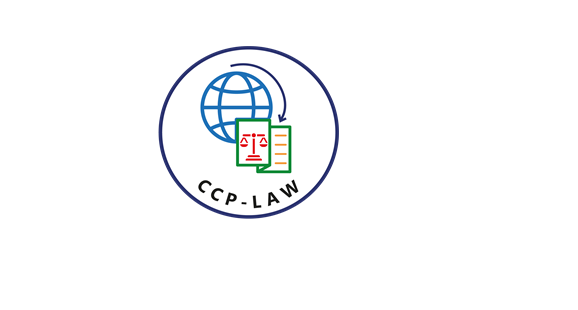 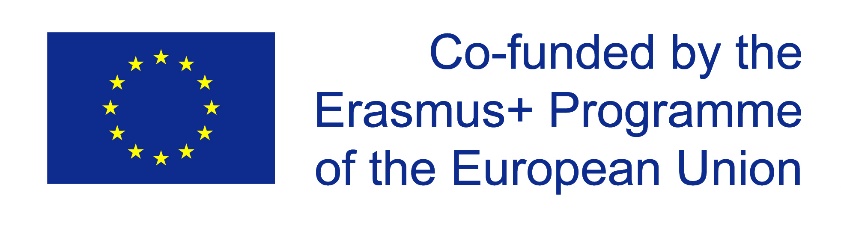 CCP-LAW
Curricula development on Climate Change Policy and Law
Subject title: Climate Change and Sustainable Development 

Instructor Name: …
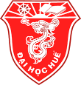 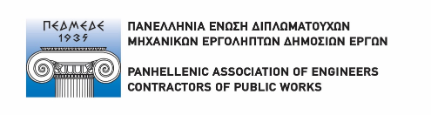 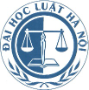 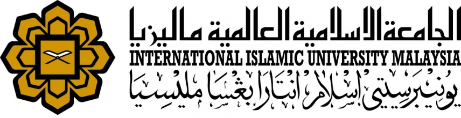 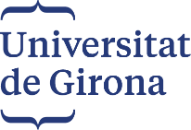 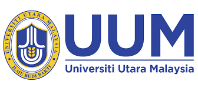 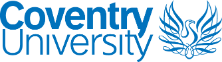 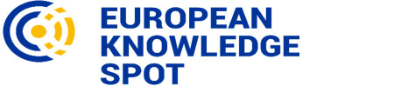 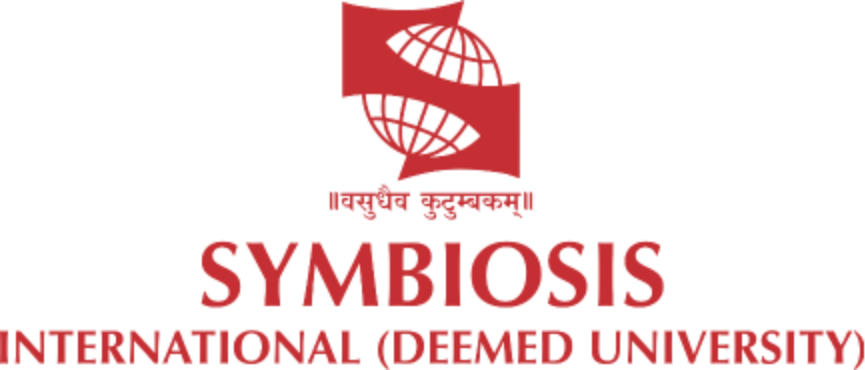 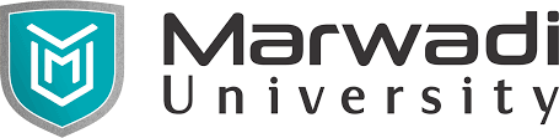 Project No of Reference: 618874-EPP-1-2020-1-VN-EPPKA2-CBHE-JP: 
The European Commission's support for the production of this publication does not constitute an endorsement of the contents, which reflect the views only of the authors, and the Commission cannot be held responsible for any use which may be made of the information contained therein.
Sustainable Development Goals and Agenda 2030
Sustainable Development Goals and Agenda 2030
Agenda 2030, adopted in 2015
A shared blueprint for peace and prosperity for people and the planet, now and into the future. 

 17 Sustainable Development Goals (SDGs): urgent call for action by all countries
[Speaker Notes: Begin with feedback on pre-reading.
The 2030 Agenda for Sustainable Development, adopted by all United Nations Member States in 2015, provides a shared blueprint for peace and prosperity for people and the planet, now and into the future. At its heart are the 17 Sustainable Development Goals (SDGs), which are an urgent call for action by all countries - developed and developing - in a global partnership. They recognize that ending poverty and other deprivations must go hand-in-hand with strategies that improve health and education, reduce inequality, and spur economic growth – all while tackling climate change and working to preserve our oceans and forests.
The SDGs build on decades of work by countries and the UN, including the UN Department of Economic and Social Affairs]
Sustainable Development Goals and Agenda 2030
History
1992: Earth Summit in Rio de Janeiro, Brazil, more than 178 countries adopted Agenda 21 
2000: Millennium Declaration at the Millennium Summit at UN Headquarters in New York 
2002: Johannesburg Declaration on Sustainable Development and the Plan of Implementation, adopted at the World Summit on Sustainable Development in South Africa 
2012: Member States adopted the outcome document "The Future We Want" n Rio de Janeiro, Brazil 
2015: the General Assembly began the negotiation process on the post-2015 development agenda.
[Speaker Notes: In June 1992, at the Earth Summit in Rio de Janeiro, Brazil, more than 178 countries adopted Agenda 21, a comprehensive plan of action to build a global partnership for sustainable development to improve human lives and protect the environment.
Member States unanimously adopted the Millennium Declaration at the Millennium Summit in September 2000 at UN Headquarters in New York. The Summit led to the elaboration of eight Millennium Development Goals (MDGs) to reduce extreme poverty by 2015.
The Johannesburg Declaration on Sustainable Development and the Plan of Implementation, adopted at the World Summit on Sustainable Development in South Africa in 2002, reaffirmed the global community's commitments to poverty eradication and the environment, and built on Agenda 21 and the Millennium Declaration by including more emphasis on multilateral partnerships.
At the United Nations Conference on Sustainable Development (Rio+20) in Rio de Janeiro, Brazil, in June 2012, Member States adopted the outcome document "The Future We Want" in which they decided, inter alia, to launch a process to develop a set of SDGs to build upon the MDGs and to establish the UN High-level Political Forum on Sustainable Development. The Rio +20 outcome also contained other measures for implementing sustainable development, including mandates for future programmes of work in development financing, small island developing states and more.
In 2013, the General Assembly set up a 30-member Open Working Group to develop a proposal on the SDGs.
In January 2015, the General Assembly began the negotiation process on the post-2015 development agenda. The process culminated in the subsequent adoption of the 2030 Agenda for Sustainable Development, with 17 SDGs at its core, at the UN Sustainable Development Summit in September 2015]
Sustainable Development Goals and Agenda 2030
Read the report here: https://sdgs.un.org/2030agenda 


Video: https://www.youtube.com/watch?v=9-xdy1Jr2eg

How ambitious is the Agenda 2030?
[Speaker Notes: The sheer number and ambitious nature of the goals, particularly ending poverty and hunger entirely, make achieving all of them by 2030 a significant challenge
The agenda requires substantial financial investments from developed countries, which may not materialize due to competing priorities or economic instability.
Conflicts and political instability can hinder cooperation and divert resources away from sustainable development efforts.
The framework lacks strong enforcement mechanisms, raising questions about how to hold countries accountable for achieving the goals.]
Sustainable Development Goals and Agenda 2030
2015 was a landmark year for multilateralism and international policy shaping:
Sendai Framework for Disaster Risk Reduction (March 2015)
Addis Ababa Action Agenda on Financing for Development (July 2015)
Transforming our world: the 2030 Agenda for Sustainable Development with its 17 SDGs was adopted at the UN Sustainable Development Summit in New York in September 2015.
Paris Agreement on Climate Change (December 2015)
The annual High-level Political Forum on Sustainable Development serves as the central UN platform for the follow-up and review of the SDGs.
[Speaker Notes: The Sendai Framework for Disaster Risk Reduction 2015-2030 is an international agreement adopted by UN Member States in March 2015 at the Third UN World Conference on Disaster Risk Reduction in Sendai, Japan. It provides a comprehensive framework for reducing disaster risk and building resilience to disasters over the course of 15 years (2015-2030). 
The Addis Ababa Action Agenda (AAAA) on Financing for Development is an outcome document that was adopted by UN Member States at the Third International Conference on Financing for Development held in Addis Ababa, Ethiopia, in July 2015. It serves as a comprehensive framework for financing sustainable development and supporting the implementation of the 2030 Agenda for Sustainable Development, including the Sustainable Development Goals (SDGs).
The Paris Agreement on Climate Change is a landmark international treaty adopted in December 2015 at the 21st Conference of the Parties (COP21) to the United Nations Framework Convention on Climate Change (UNFCCC) held in Paris, France. It represents a global effort to address climate change by committing countries to undertake ambitious actions to limit global warming and adapt to its impacts. 
The High-level Political Forum on Sustainable Development (HLPF) is the central platform within the United Nations system for the follow-up and review of the 2030 Agenda for Sustainable Development and the Sustainable Development Goals (SDGs). Established by the United Nations Conference on Sustainable Development in Rio de Janeiro in 2012, and later reinforced by the United Nations General Assembly Resolution (A/RES/67/290), the HLPF plays a critical role in tracking and spurring global progress towards achieving the SDGs
Structure and Organization:
The HLPF meets annually under the auspices of the Economic and Social Council (ECOSOC) for a period of eight days, including a three-day ministerial segment. Every four years, the HLPF convenes under the auspices of the UN General Assembly at the level of Heads of State and Government, known as the SDG Summit.
The Forum's meetings include a variety of formats such as thematic discussions, VNR presentations, and side events.
Impact and Challenges:
The HLPF has successfully established itself as a critical mechanism for promoting and monitoring the implementation of the SDGs at the global level. Its inclusive approach has fostered a broad-based and ongoing dialogue on sustainable development. Despite its central role, the effectiveness of the HLPF has been subject to critique regarding its ability to effectuate real change and enforce accountability. Concerns have been raised about the depth and rigor of the VNRs, the Forum’s capacity to address failures or insufficient progress, and the need for more robust mechanisms to translate its discussions into action.]
Sustainable Development Goals and Agenda 2030
Division for Sustainable Development Goals (DSDG) in the United Nations Department of Economic and Social Affairs (UNDESA):

Secretariat for the SDGs, providing substantive support and capacity-building for the goals and their related thematic issues 
Evaluation of UN systemwide implementation of the 2030 Agenda and on advocacy and outreach activities relating to the SDGs
[Speaker Notes: Today, the Division for Sustainable Development Goals (DSDG) in the United Nations Department of Economic and Social Affairs (UNDESA) acts as the Secretariat for the SDGs, providing substantive support and capacity-building for the goals and their related thematic issues, including water, energy, climate, oceans, urbanization, transport, science and technology, the Global Sustainable Development Report (GSDR), partnerships and Small Island Developing States. 
DSDG plays a key role in the evaluation of UN systemwide implementation of the 2030 Agenda and on advocacy and outreach activities relating to the SDGs. The Division's work provides analytical inputs for intergovernmental deliberations on sustainable development, including through its science-policy interface.]
Sustainable Development Goals and Agenda 2030
Division for Sustainable Development Goals (DSD) role:

Drafting of Secretary-General’s reports on sustainable development topics
Undertakes reviews of assessments of sustainable development challenges
Leads the pilot versions of the Global Sustainable Development Report, which aims to strengthen the science-policy interface at the HLPF   
Integrated policy responses in a number of priority areas such as sustainable development goals, technology facilitation, green economy, sustainable transport, sustainable cities, oceans, climate change in the context of sustainable development and the nexus among energy, food and water
[Speaker Notes: The Division leads the drafting of Secretary-General’s reports on sustainable development topics. It contributes studies and analytical inputs to the review of major conferences related to sustainable development. For this purpose, it undertakes reviews of assessments of sustainable development challenges. 
The Division has led the pilot versions of the Global Sustainable Development Report, which aims to strengthen the science-policy interface at the HLPF. It investigates integrated policy responses in a number of priority areas such as sustainable development goals, technology facilitation, green economy, sustainable transport, sustainable cities, oceans, climate change in the context of sustainable development and the nexus among energy, food and water.]
Sustainable Development Goals and Agenda 2030
Division for Sustainable Development Goals (DSD) role:
Secretariat for the Technology Facilitation Mechanism 
Translating decisions of UN intergovernmental bodies related to sustainable development into actual policies and actions 
Focuses on supporting Member States in preparing their voluntary national reviews at the High-level Political Forum on Sustainable Development,
Building capacity for integrated planning and policy design, linking to the national planning process key sectoral areas such as transport, agriculture, energy, water and sanitation, sustainable cities, waste management and disaster reduction
Mobilizing the UN system and other relevant organizations to support sustainable development strategies and the implementation of the 2030 Agenda for Sustainable Development.
[Speaker Notes: The Divisio co-hosts - on behalf of DESA - the secretariat for the Technology Facilitation Mechanism, including its annual multi-stakeholder forum on Science, Technology and Innovation for SDGs (STI Forum), together with UNEP.
Capacity development is targeted towards translating decisions of UN intergovernmental bodies related to sustainable development into actual policies and actions on the ground. 

The Division, with support from its two offices away from the Headquarters, and in collaboration with other UN entities and UN country teams, focuses on supporting Member States in preparing their voluntary national reviews at the High-level Political Forum on Sustainable Development, as well as building capacity for integrated planning and policy design, linking to the national planning process key sectoral areas such as transport, agriculture, energy, water and sanitation, sustainable cities, waste management and disaster reduction, as appropriate. These activities in turn allow the Division to inform intergovernmental bodies on the relevance and impact of normative and analytical efforts at the national, regional and global levels.
The Division works to mobilize the UN system and other relevant organizations to support sustainable development strategies and the implementation of the 2030 Agenda for Sustainable Development.]
Sustainable Development Goals and Agenda 2030
Division for Sustainable Development Goals (DSD) role:

Provides Secretariats for several inter-agency mechanisms, namely UN-Water and UN-Energy

Contributes closely to the inter-agency process on Oceans and Transport

Co-chairs an informal mechanism, the Inter-Agency Consultative Group on SIDS Sustainable development decision making 

Supports the effective participation of Major Groups (as defined in Agenda 21) and other stakeholders in the UN political processes

Facilitates and monitors multi-stakeholder partnerships and voluntary commitments

Provides wide access to information and knowledge for sustainable development, through its online Sustainable Development Knowledge Platform and social media outlets
[Speaker Notes: The Division works to mobilize the UN system and other relevant organizations to support sustainable development strategies and the implementation of the 2030 Agenda for Sustainable Development. The Division provides Secretariats for several inter-agency mechanisms, namely UN-Water and UN-Energy, and contributes closely to the inter-agency process on Oceans and Transport. It also co-chairs an informal mechanism, the Inter-Agency Consultative Group on SIDS.
Sustainable development decision making requires broad participation of all. The Division therefore aims to support the effective participation of Major Groups (as defined in Agenda 21) and other stakeholders in the UN political processes, including through efforts to build their capacity, knowledge and skills base.
 
It also supports, facilitates and monitors multi-stakeholder partnerships and voluntary commitments announced at various international sustainable development conferences through its Partnerships for SDGs online platform.
The Division serves Member States, Major Groups and other stakeholders, as well as the general public, by providing wide access to information and knowledge for sustainable development, through its online Sustainable Development Knowledge Platform and social media outlets.
DSDG plays a key role in the evaluation of UN systemwide implementation of the 2030 Agenda and on advocacy and outreach activities relating to the SDGs. In order to make the 2030 Agenda a reality, broad ownership of the SDGs must translate into a strong commitment by all stakeholders to implement the global goals. DSDG aims to help facilitate this engagement.]
Sustainable Development Goals and Agenda 2030
Let us check this out:

The Sustainable Development Goals Report 2023
https://unstats.un.org/sdgs/report/2023/The-Sustainable-Development-Goals-Report-2023.pdf
Sustainable Development Goals and Agenda 2030
Sustainable Development Goals Progress:
We are leaving more than half the world behind 
Progress on more than 50 per cent of targets of the SDGs is weak and insufficient
On 30 per cent, it has stalled or gone into reverse 
COVID-19 pandemic and the triple crises of climate change, biodiversity loss and pollution are having a devastating and lasting impact 
Russia’s invasion of Ukraine, which has driven increases in the prices of food and energy and in the cost of access to finance, creating a global cost-of-living crisis affecting billions of people 
Developing countries are bearing the brunt of our collective failure to invest in the Sustainable Development Goals (SDGs)
[Speaker Notes: Halfway to the deadline for the 2030 Agenda, the SDG Progress Report; Special Edition shows we are leaving more than half the world behind. 
Progress on more than 50 per cent of targets of the SDGs is weak and insufficient; on 30 per cent, it has stalled or gone into reverse. These include key targets on poverty, hunger and climate.
Unless we act now, the 2030 Agenda could become an epitaph for a world that might have been. The COVID-19 pandemic and the triple crises of climate change, biodiversity loss and pollution are having a devastating and lasting impact. This has been amplified by Russia’s invasion of Ukraine, which has driven increases in the prices of food and energy and in the cost of access to finance, creating a global cost-of-living crisis affecting billions of people. Developing countries are bearing the brunt of our collective failure to invest in the Sustainable Development Goals (SDGs).]
Sustainable Development Goals and Agenda 2030
Huge financing gap:

Expansionary fiscal and monetary policies during the pandemic and have largely returned to pre-pandemic growth paths 

Developing countries under the risk that their currencies would collapse 

Flows of Official Development Assistance are far below the long-standing commitment of 0.7 per cent of GNI. 

Financial markets routinely charge developing countries interest rates up to eight times higher than developed countries  

Vulnerable Middle-Income countries are denied debt relief and concessional financing, and the G20’s Common Framework for Debt Treatment is simply not working.
[Speaker Notes: Developed countries adopted expansionary fiscal and monetary policies during the pandemic and have largely returned to pre-pandemic growth paths. But developing countries were unable to do so, in part because of the risk that their currencies would collapse. Flows of Official Development Assistance are far below the long-standing commitment of 0.7 per cent of GNI. And the financial markets routinely charge developing countries interest rates up to eight times higher than developed countries. Climate finance is also far below commitments and developed countries have not delivered the $100 billion that was promised annually from 2020.
Meanwhile, vulnerable Middle-Income countries are denied debt relief and concessional financing, and the G20’s Common Framework for Debt Treatment is simply not working.
The SDGs are the universally-agreed road map to bridge economic and geopolitical divides, restore trust and rebuild solidarity. Failure to make progress means inequalities will continue to deepen, increasing the risk of a fragmented, two-speed world. No country can afford to see the 2030 Agenda fail.]
Sustainable Development Goals and Agenda 2030
575 million in extreme poverty in 2030
Only about one third of countries will meet the target to halve national poverty levels
The world is back at hunger levels not seen since 2005
Food prices remain higher in more countries than in the period 2015–2019. 
It will take 286 years to close gender gaps in legal protection and remove discriminatory laws
In education, by 2030, some 84 million children will be out of school and 300 million children or young people attending school will leave unable to read and write.
[Speaker Notes: Under current trends, 575 million people will still be living in extreme poverty in 2030, and only about one third of countries will meet the target to halve national poverty levels. Shockingly, the world is back at hunger levels not seen since 2005, and food prices remain higher in more countries than in the period 2015–2019. The way things are going, it will take 286 years to close gender gaps in legal protection and remove discriminatory laws. And in education,
the impacts of years of underinvestment and learning losses are such that, by 2030, some 84 million children will be out of school and 300 million children or young people attending school will leave unable to read and write.]
Sustainable Development Goals and Agenda 2030
Window of opportunity fast closing:
Limit the rise in global temperatures to 1.5 degrees Celsius
Prevent the worst impacts of the climate crisis and secure climate justice for people, communities and countries on the front lines of climate change. 
Carbon dioxide levels continue to rise – to a level not seen in 2 million years.
 Renewable energy sources will continue to account for a mere fraction of our energy supplies in 2030
Some 660 million people will remain without electricity
Close to 2 billion people will continue to rely on polluting fuels and technologies for cooking
it could take another 25 years to halt deforestation
Vast numbers of species worldwide are threatened with extinction.
[Speaker Notes: A small window of opportunity is fast closing to limit the rise in global temperatures to 1.5 degrees Celsius, prevent the worst impacts of the climate crisis and secure climate justice for people, communities and countries on the front lines of climate change. Carbon dioxide levels continue to rise – to a level not seen in 2 million years. At the current rate of progress, renewable energy sources will continue to account for a mere fraction of our energy supplies in 2030, some 660 million people will remain without electricity, and close to 2 billion people will continue to rely on polluting fuels and technologies for cooking. So much of our lives and health depend on nature, yet it could take another 25 years to halt deforestation, while vast numbers of species worldwide are threatened with extinction.]
Sustainable Development Goals and Agenda 2030
Slow and uneven progress on poverty reduction may leave hundreds of millions in extreme poverty by 2030 
Extreme poverty had experienced a significant decline in recent decades. 
COVID-19 reversed this positive trend 
Even before the pandemic, the pace of poverty reduction was slowing
2000 and 2014: 1.28 percentage-point rate 
2015-2019: 0.54 percentage points 
In 2020, the number of people living in extreme poverty rose to 724 million, surpassing the pre-pandemic projection by 90 million 
In 2020, 22 out of 39 countries with data saw increases in national poverty rates relative to the previous year
[Speaker Notes: Extreme poverty, currently defined as living on less than $2.15 per person per day at 2017 purchasing power parity, had experienced a significant decline in recent decades. However, COVID-19 reversed this positive trend. Even beforethe pandemic, the pace of poverty reduction was slowing, with extreme poverty falling from 10.8 per cent in 2015 to 8.4 per cent in 2019. The average annual reduction rate was 0.54 percentage points between 2015 and 2019, less than half the 1.28 percentage-point rate observed between 2000 and 2014. In 2020, the number of people living in extreme poverty rose to 724 million, surpassing the pre-pandemic projection by 90 million and reversing approximately three years of progress on poverty reduction. (https://unstats.un.org/sdgs/report/2023/The-Sustainable-Development-Goals-Report-2023.pdf)
The national poverty line is a measure that is specific to a country’s economic conditions that can help policymakers design targeted interventions and social safety nets. In 2020, 22 out of 39 countries with data saw increases in national poverty rates relative to the previous year. Given the historical trends of 127 countries with data, only one third of countries will have halved their national poverty rates by 2030 from 2015. Poverty is a complex and multidimensional challenge. Some countries have also adopted national multidimensional poverty indicators to capture other aspects of poverty – such as those related to health, employment, education and access to basic services – as well as to reveal the interconnections between deprivations across multiple Goals within households. The COVID-19 pandemic has highlighted the importance of social protection systems.]
Sustainable Development Goals and Agenda 2030
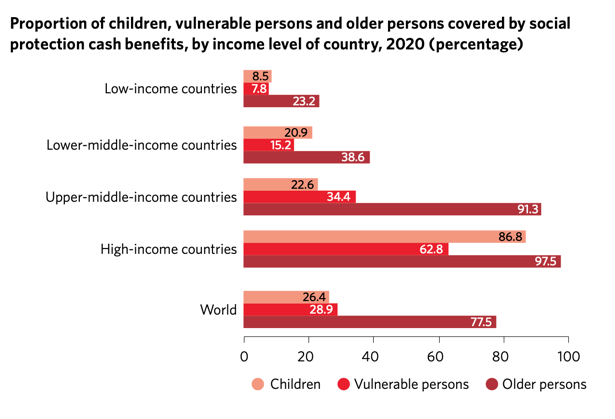 [Speaker Notes: What do you see?
The share of government spending on essential services, including education, health and social protection, has increased over the past two decades. It accounted for approximately 53 per cent of total government expenditures globally in 2021, a rise from 47 per cent in 2015. This figure reached 62 per cent in advanced economies and 44 per cent in emerging and developing economies. The gap between them has remained relatively stable, at approximately 20 percentage points over the years.]